The Sin of Fornication
1 Thessalonians 4:3-8
The First Century Roman World
“A feature of life in a Greek city of the first century was its laxity in matters of sexual morality.” 
Abstinence and the practice of self-restraint from fulfilling sexual desires was regarded as an unreasonable demand to place upon men. 
Prostitutes abounded in all cities. Their trade was often connected with the worship at the various idol temples. The temple of Aphrodite in Corinth was served by 1,000 priestesses (prostitutes).
The First Century Roman World
The epistles sent to the churches of the Gentiles contain many admonitions against the sin of fornication. 
When sins are listed, fornication is often mentioned first. 
1 Corinthians 6:9-10
Galatians 5:19-21
Ephesians 5:3-5
Colossians 3:5-7
The 21st Century World
Our young people are bombarded with strong and false messages regarding sex while facing peer pressure to engage in this activity. 
Single Christian adults must struggle against this sin. 
Married Christians must struggle to maintain the purity of their marriage. 

The Bible’s message regarding fornication is just as relevant today as it was 2,000 years ago!
What is Fornication?
Translated from the Greek word porneia. 
Our English word “porn” comes from this Greek word. 
“used properly of illicit sexual intercourse” (Thayer).
What is Fornication?
Translated from the Greek word porneia. 
Our English word “porn” comes from this Greek word. 
“used properly of illicit sexual intercourse” (Thayer).

Fornication is an umbrella term, which includes every kind of sexual activity prior to or outside of wedlock.
What is Fornication?
Lewdness (lasciviousness) is from the Greek word aselgia. 
“excess, licentiousness, absence of restraint, indecency, wantonness” (Vine’s). 
“unbridled lust, excess, licentiousness, lasciviousness, wantonness, outrageousness, shamelessness, insolence… wanton acts or manners, as filthy words, indecent bodily movements, unchaste handling of males and females” (Thayer).
1. It is a Sin Against God
This was Joseph’s response (Gen. 39:9). 
Sin is lawlessness or transgression against God’s law (1 John 3:4). 
God has a law regarding the fulfilling of natural sexual desires – marriage (1 Cor. 7:1-5). 
Fornication brings God’s wrath (Heb. 13:4; Col. 3:5-6). 
Will exclude one from Heaven (1 Cor. 6:9-10; Gal. 5:19-21; Eph. 5:3-5).
2. It is a Sin Against Our Body
1 Corinthians 6:13-20 
Fornication is a unique sin in that it violates and perverts God’s plan and purpose for our own bodies.
3. It is a Sin Against Others
Adultery
“iniquity to be punished by the judges” (Job 31:11). 
Solomon warned his sons of the consequences (Prov. 6:30-35). 
Adultery destroys marriages and homes, further decaying the foundation of our society. 
We all pay a price for adultery.
3. It is a Sin Against Others
Pre-Marital Sex
Is theft (1 Cor. 7:2-4). 
It is taking that which belongs to your future spouse and giving it to another person who has no lawful right to it.
How To Avoid Fornication
Resolve not to sin against God (Gen. 39:7-9).
Control your heart (Matt. 15:18-19; Prov. 4:23-27; 6:25; 2 Sam. 11:2-4; Matt. 5:28).
Control your body (1 Thess. 4:3-5; Titus 2:12).
Don’t put yourself in a position to be tempted (Rom. 13:14; 1 Cor. 15:33). 
Flee fornication (1 Cor. 6:18; Gen. 39:12).
For this is the will of God, your sanctification: that you abstain from sexual immorality; 
  that each one of you know how to control his own body in holiness and honor, 
  not in the passion of lust like the Gentiles who do not know God.

1 Thessalonians 4:3-5, ESV
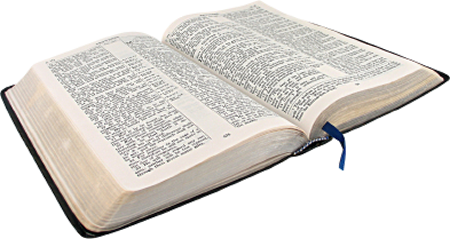